Mediul internațional de securitate. Elemente de analiză în condițiile globalizării
Elaborat de : Gheorghe Mocreac
Introducere
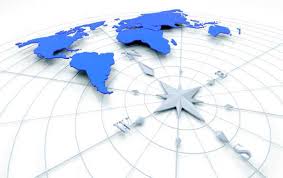 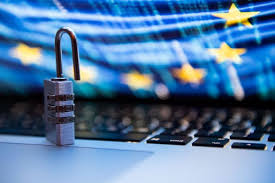 SECURITATEA “MAI MULTOR MARI PUTERI”
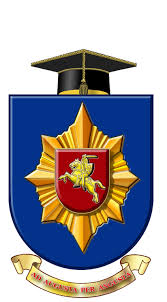 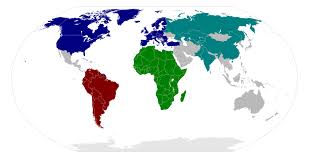 MODELUL MULTIPOLAR
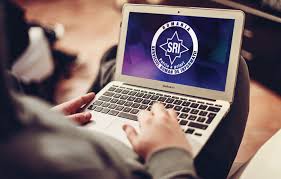 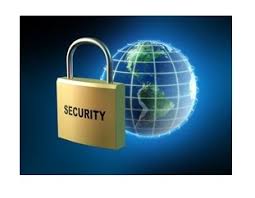 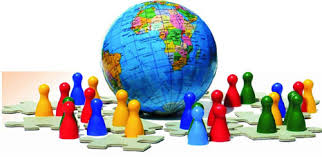 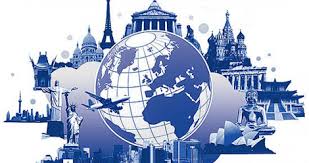 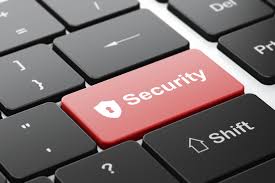 MODELUL GLOBAL (UNIVERSAL)
„Concluzia”